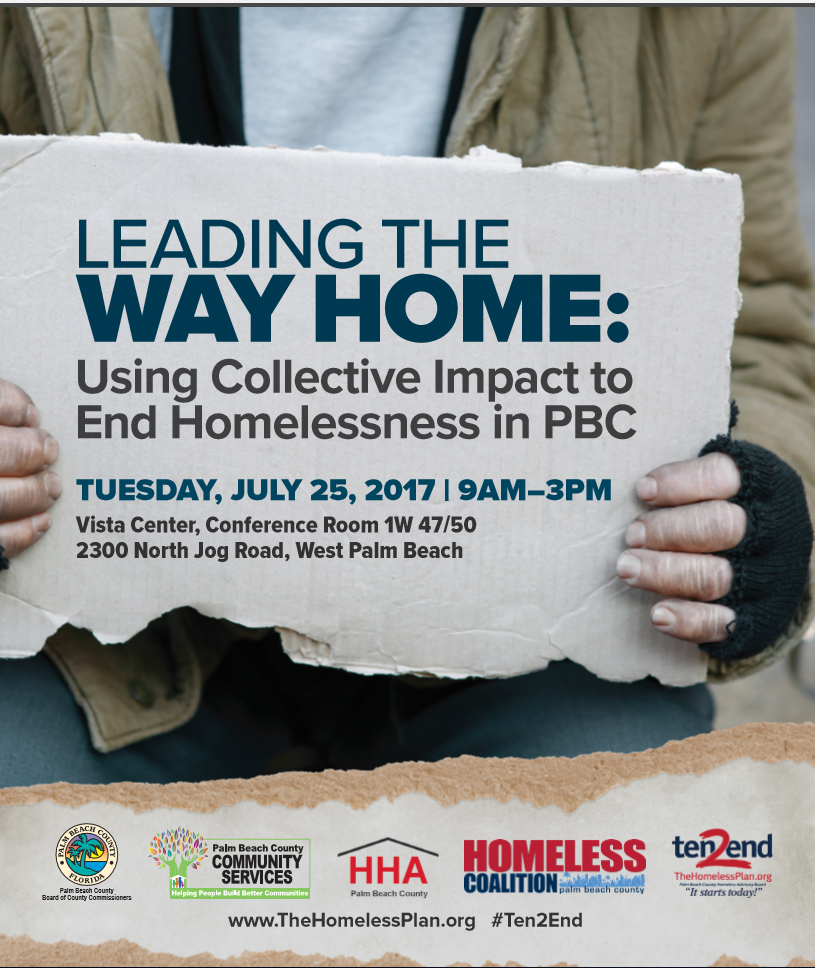 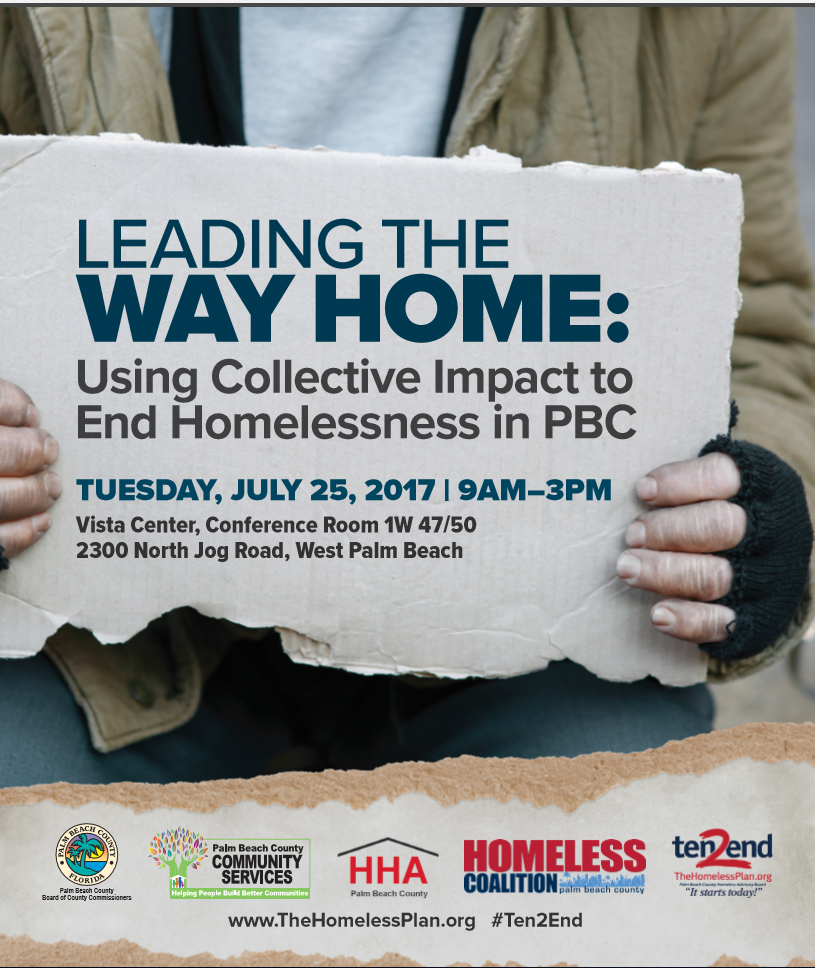 WELCOME
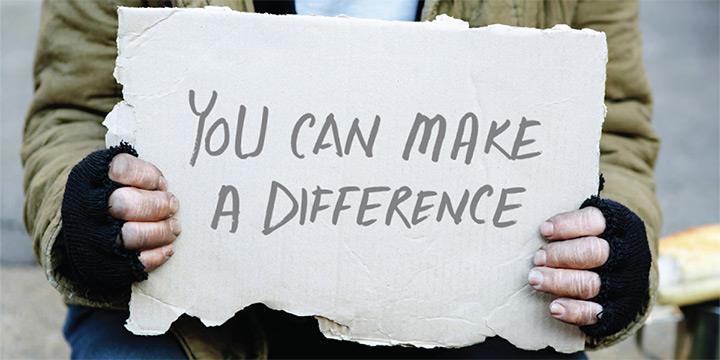 -
Nancy Bolton
Assistant County Administrator 
Palm Beach County
WELCOME
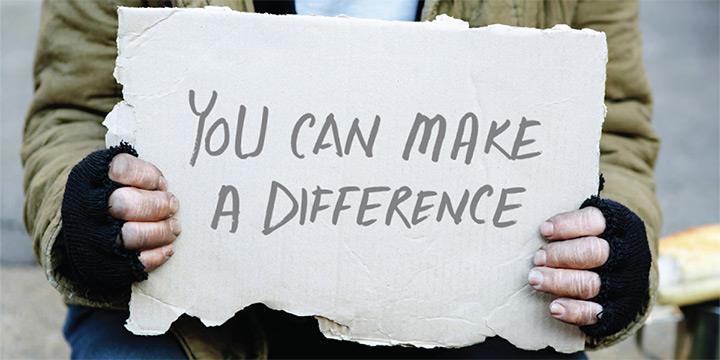 -
Mack Bernard
County Commissioner
Palm Beach County (District 7)
OPENING REMARKS
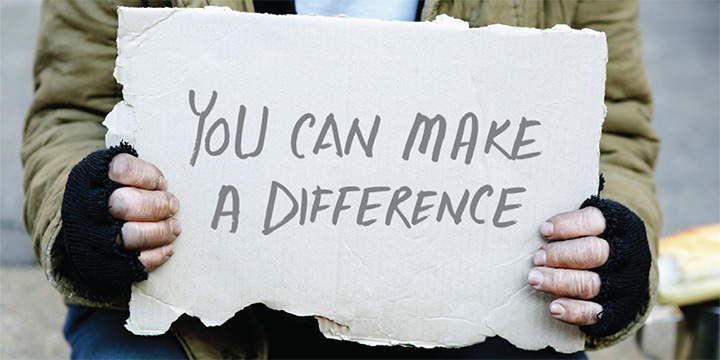 -
James Green
Director 
PBC Community Services Department
TEN-YEAR PLAN ACHIEVEMENTS 
& SYSTEM ENHANCEMENTS
-
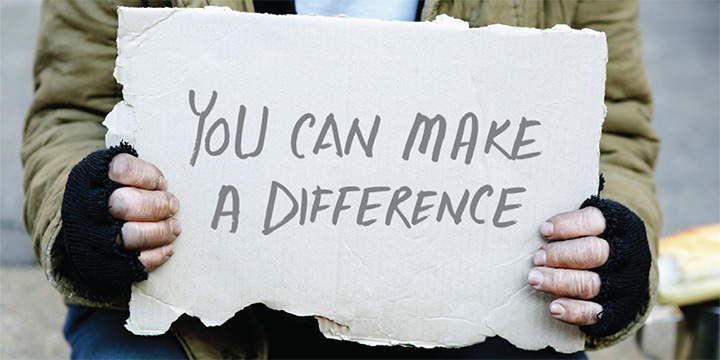 Georgiana Devine
Homeless Program & Contract Manager PBC Community Services Dept. – Human & Veteran Services Division
BACKGROUND
SHARED GOAL OF ENDING HOMELESSNESS
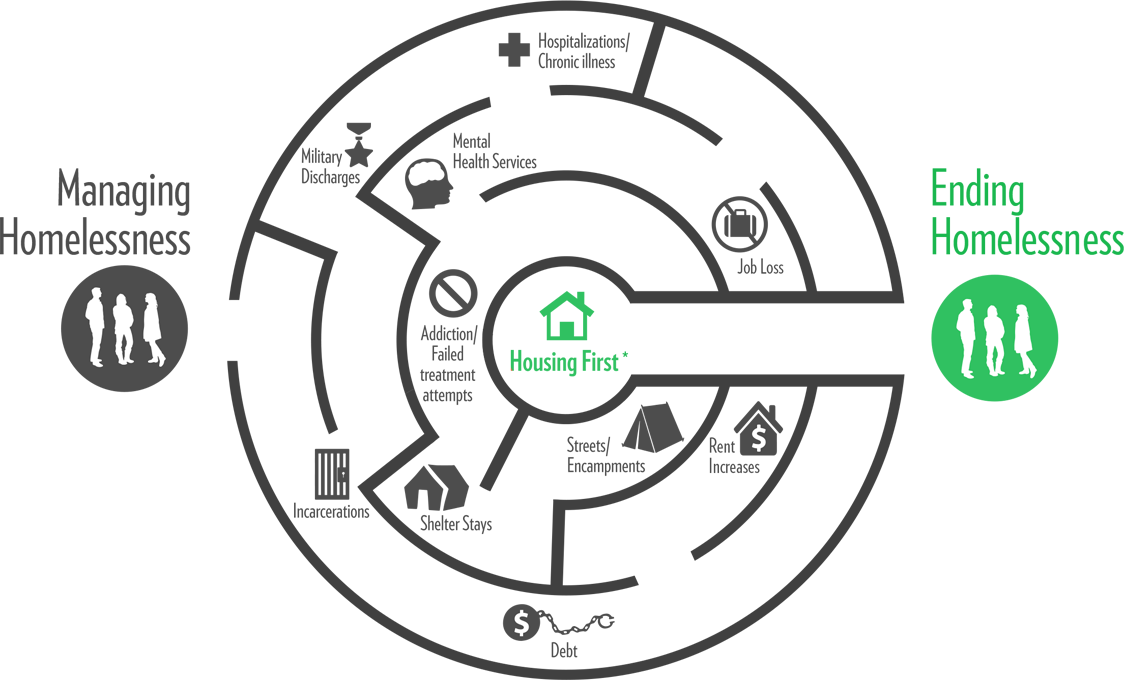 TEN YEAR PLAN AND SYSTEM ENHANCEMENTS
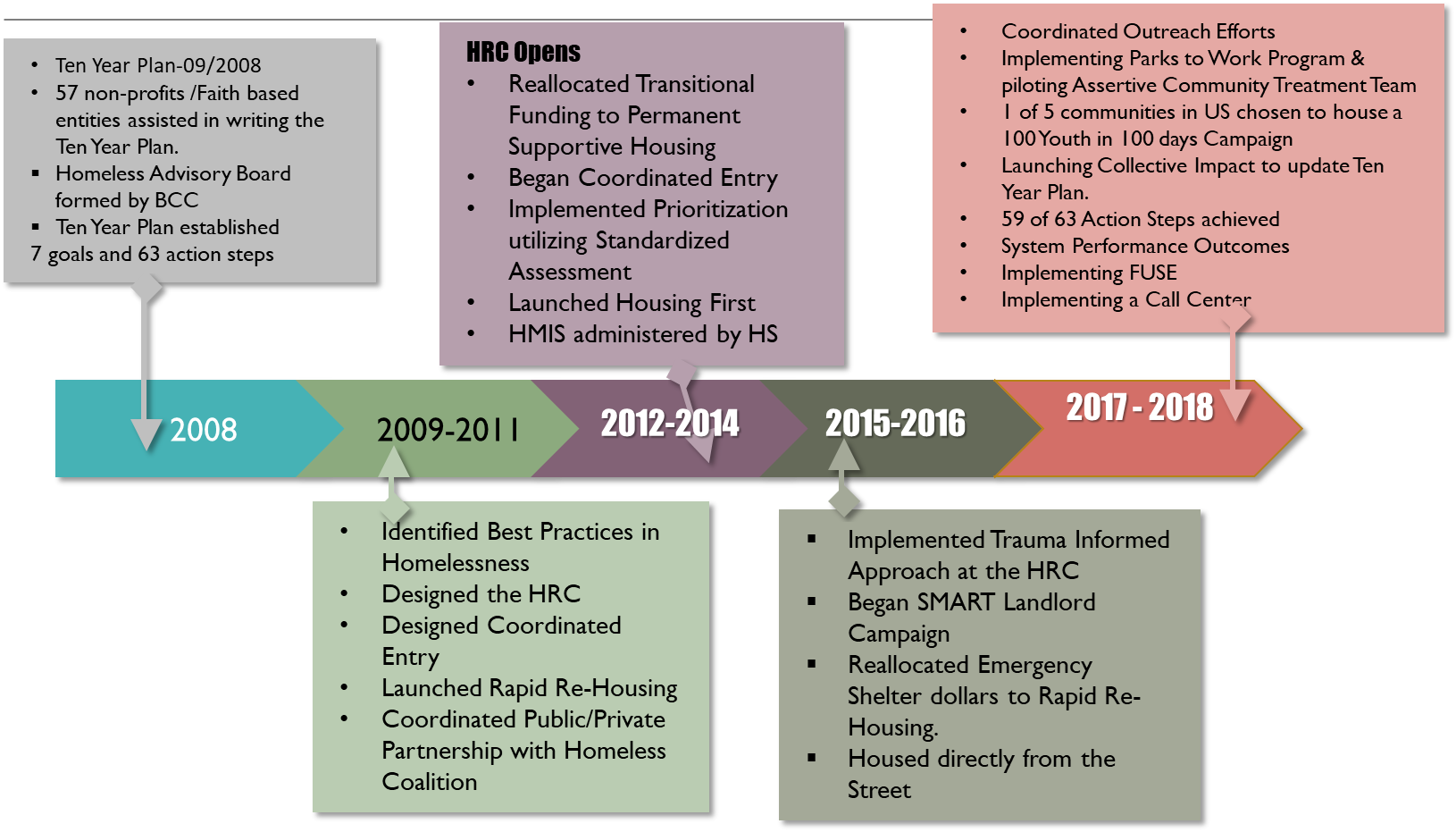 TEN YEAR PLAN LESSONS
INSIGHTS ON COLLECTIVE IMPACT
 HOUSING NEED & FUNDING
-
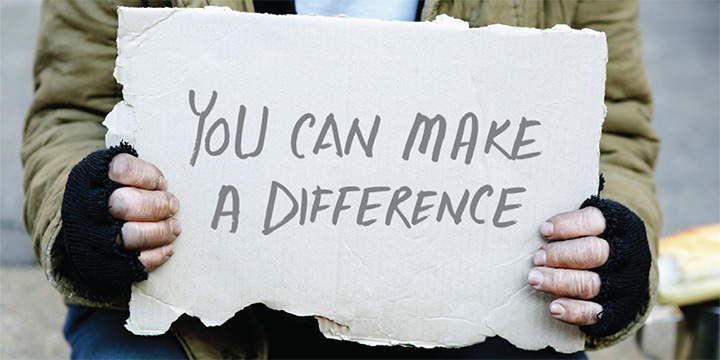 Regina Cannon
Senior Program Manager, CSH
LEADING THE WAY HOME: 
HOUSING PLAN FOR PBC
-
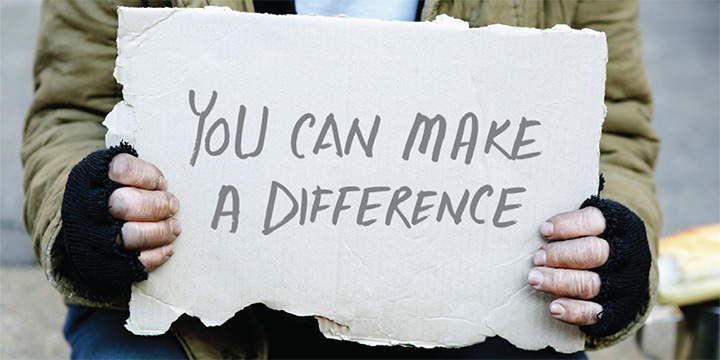 Wendy Tippett
Director PBC Community Services Dept. – Human & Veteran Services Division
STRATEGIES FOR HOUSING
How did PBC quantify the number of units needed?
2017
CSH Report
STRATEGIES FOR HOUSING
TOTAL UNITS UNDER DEVELOPMENT:  475 RENTAL AND 12  HOMEOWNERSHIP
STRATEGIES FOR HOUSING
Increasing Housing Supply in PBC:
STRATEGIES FOR HOUSING
FULL ENGAGEMENT: 
HARNESSING OUR COLLECTIVE EFFORTS
-
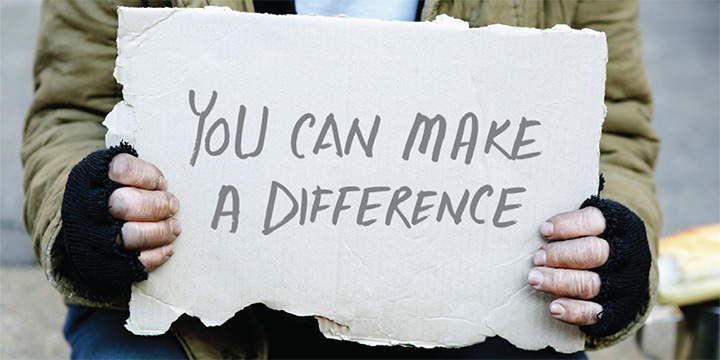 James Green
Director 
PBC Community Services Department
SHARED GOALS & TIMELINES
 FOR TEN-YEAR PLAN
-
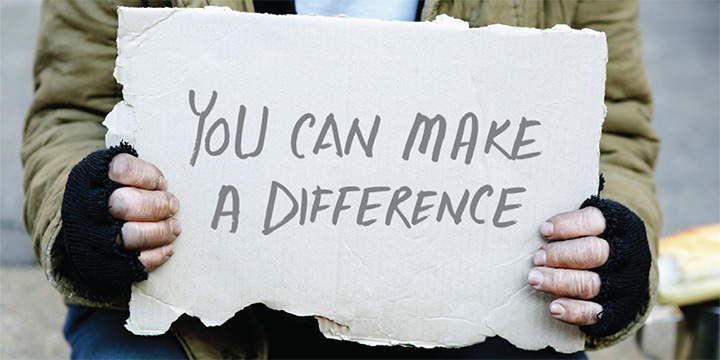 Taruna Malhotra
Assistant Director PBC Community Services Department
-
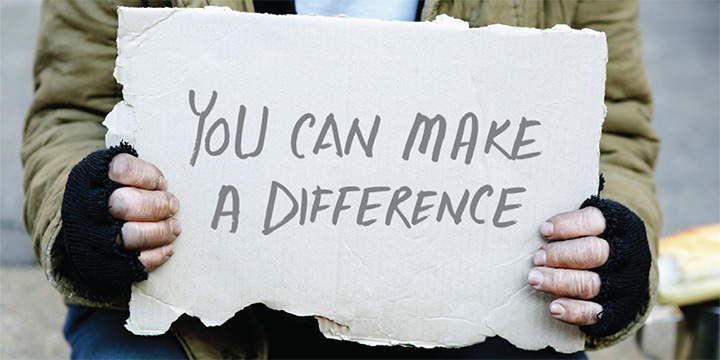 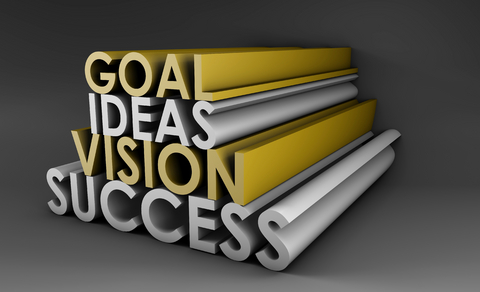 OUR SHARED GOALS 
BY DECEMBER 2018
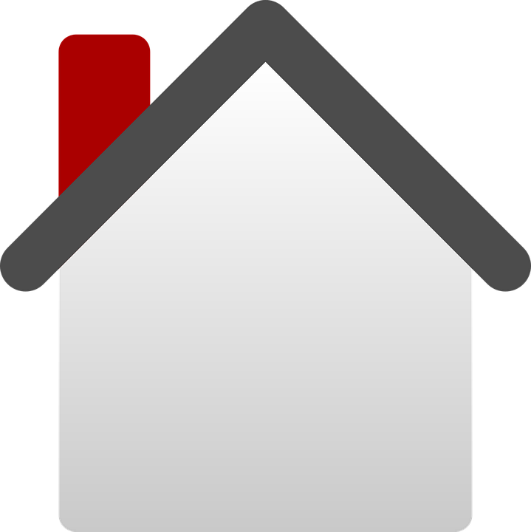 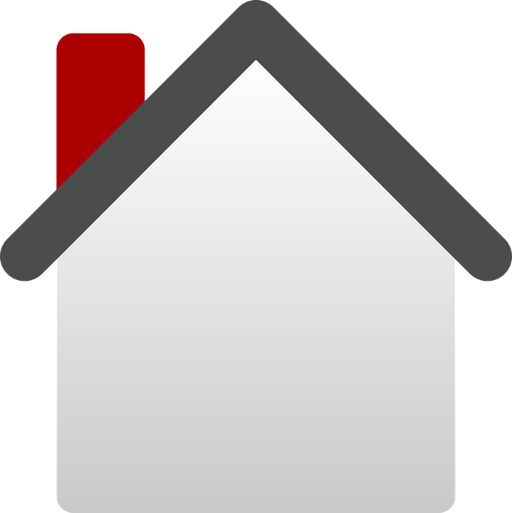 108 
(house 7 a month)
100 
(house 6 a month)
Veterans
Chronic Homeless
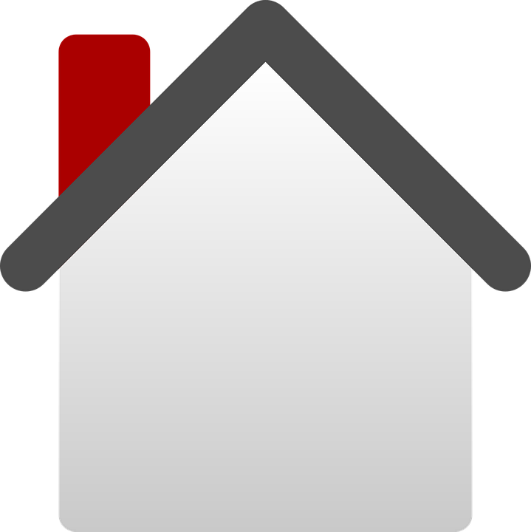 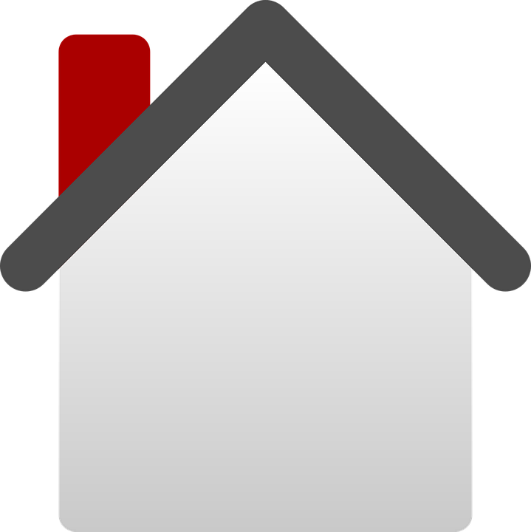 100 
(house by Nov. 8 2017)
81
(house 5 a month)
Youth
Families
ENDING CHRONIC & VETERAN HOMELESSNESS
STEPS TO ENDING VETERAN & CHRONIC HOMELESSNESS
ENDING YOUTH HOMELESSNESS BY 
NOVEMBER 8, 2017
ENDING YOUTH HOMELESSNESS BY NOVEMBER 8,2017
CURRENT EFFORTS
ENDING FAMILY HOMELESSNESS BY DECEMBER 2018
ENDING FAMILY HOMELESSNESS BY DECEMBER 2018
GOALS FOR ENDING FAMILY HOMELESSNESS
SHARED GOALS- LEADING THE WAY HOME
Community Providers, Faith Based Organizations, Businesses and Funders Support shared goals and models 
Join efforts targeting the four goals to house Chronic, Veterans, Youth & Families
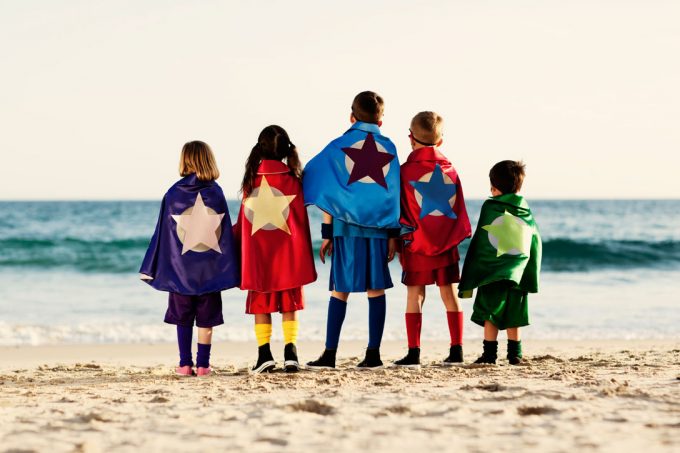 Breakout Sessions
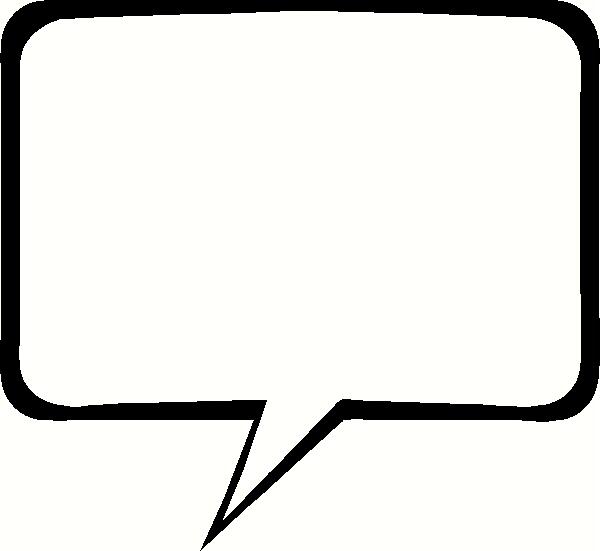 SESSION I: The Path Forward: Structure for Continuous  Engagement
Daniel Ramos, Operation Supervisor PBC Community Services Dept. – Human & Veteran Services Division
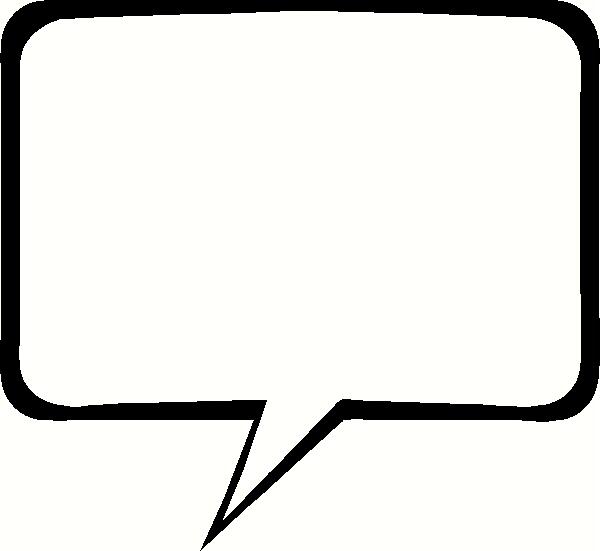 SESSION II: Building Opportunities for Affordable Housing Development
Susan Pourciau, CFO & Director Homeless Training and Technical Assistance, Florida Housing Coalition 
Sherry Howard, Deputy Director Department of Housing and Economic Sustainability 
David Brandt, Executive Director Housing Finance Authority of Palm Beach County
Next Steps & Call to Action
-
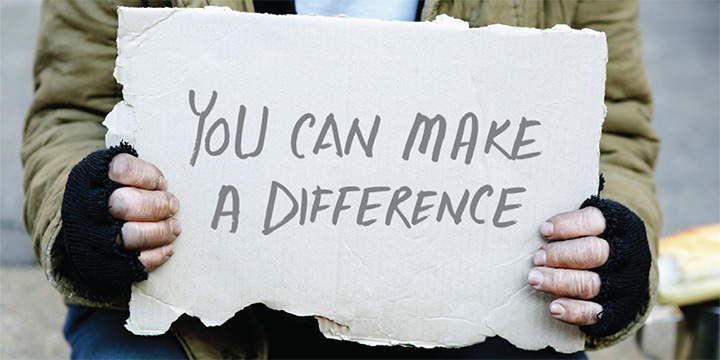 James Green
Director 
PBC Community Services Department